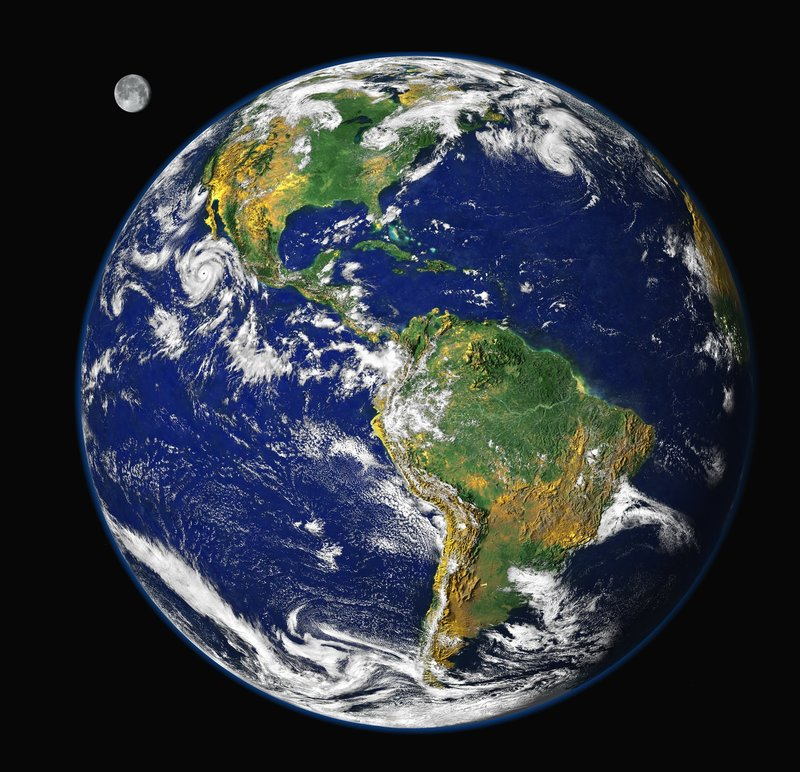 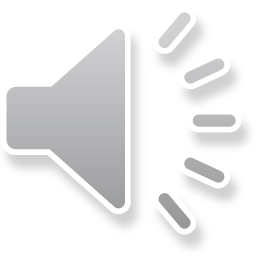 22 kwietnia Światowy Dzień Ziemi
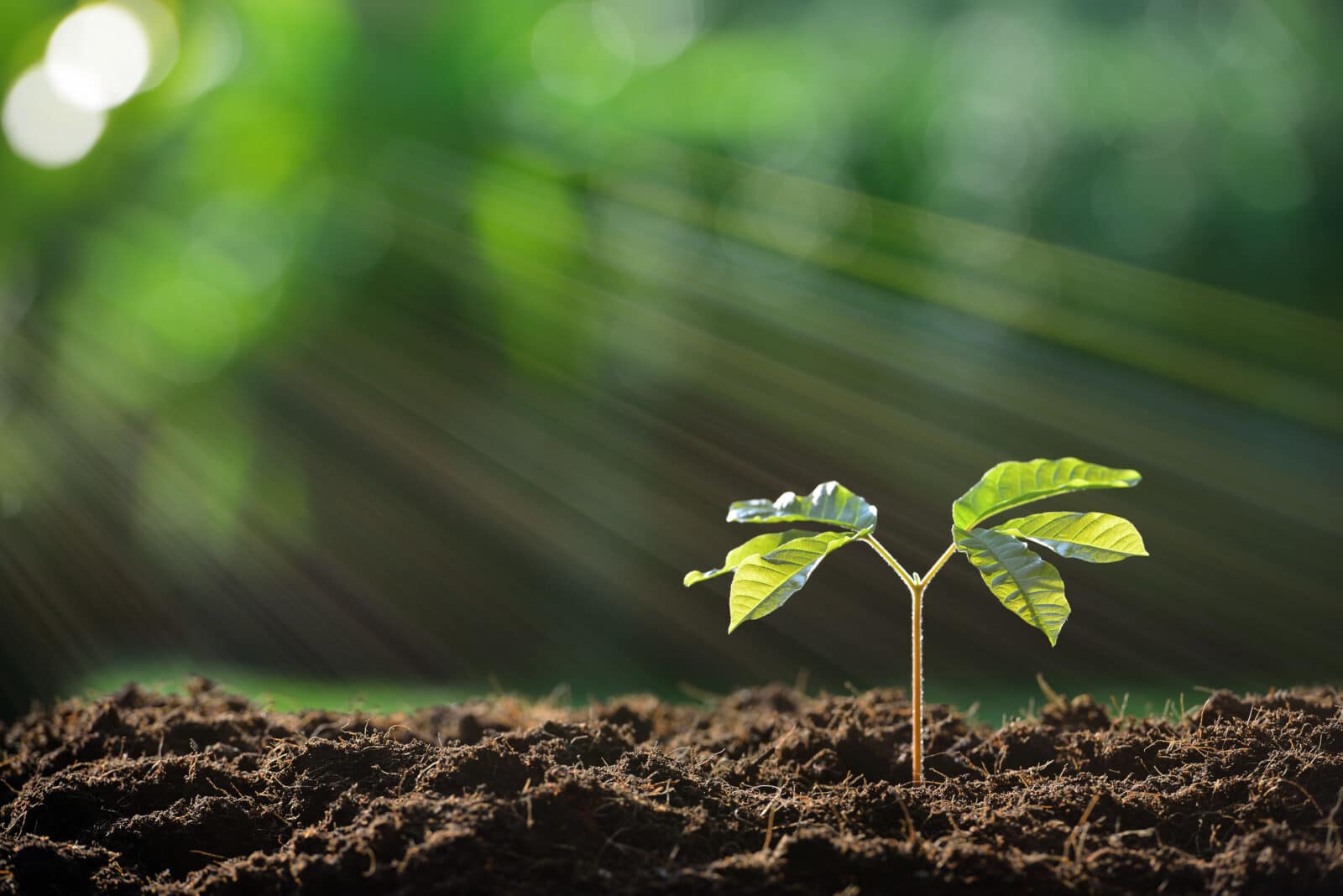 Ziemia - nasz wspólny dom
Ziemia jest naszym wspólnym domem!
Dzień Ziemi to dobry sposób na przypomnienie nam, że powinniśmy dbać o naszą planetę.
Przypomnijmy więc sobie 10 kroków - co możemy zrobić dla naszej kochanej ziemi:
2
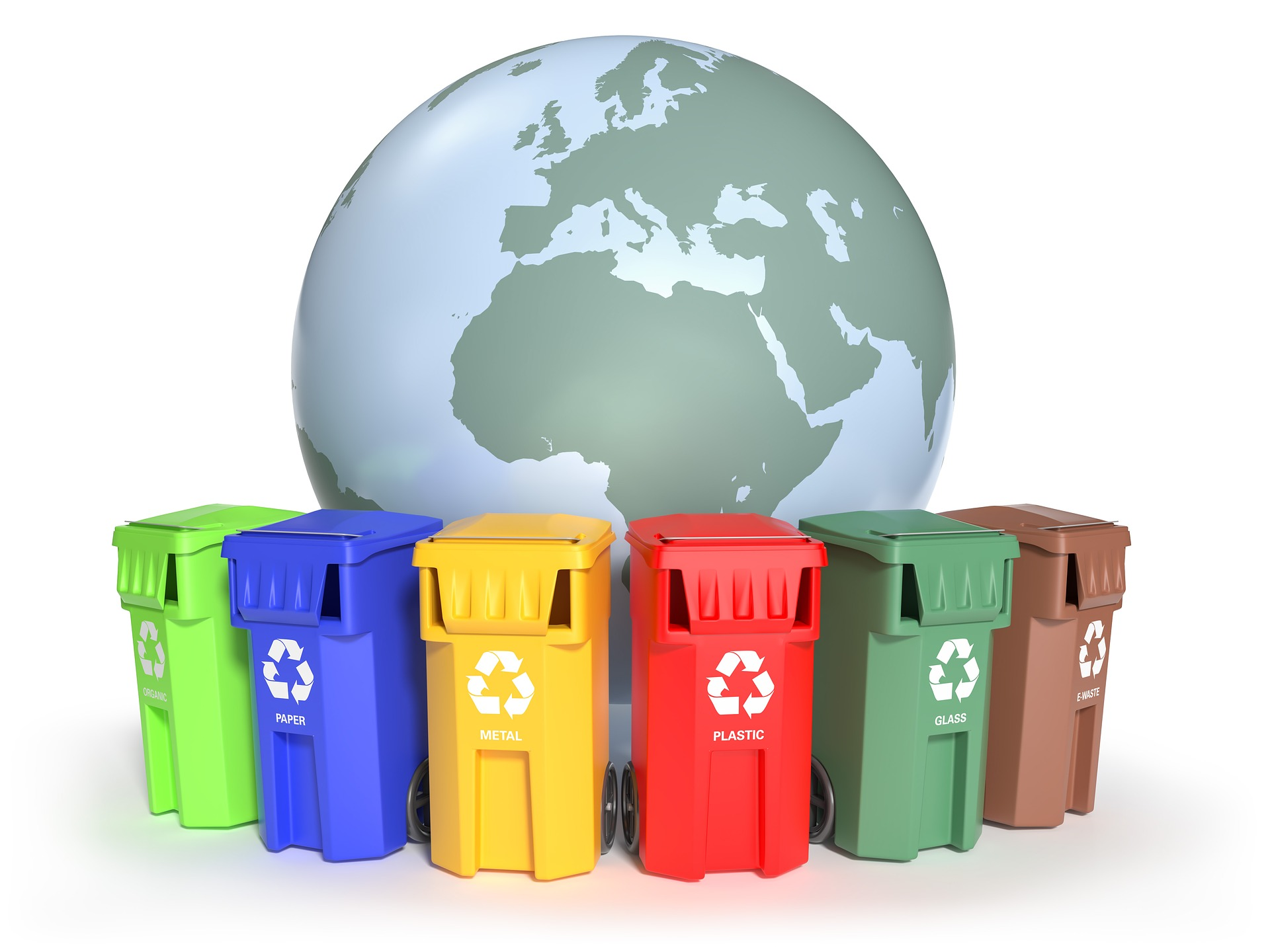 1.
Segregujmy śmieci
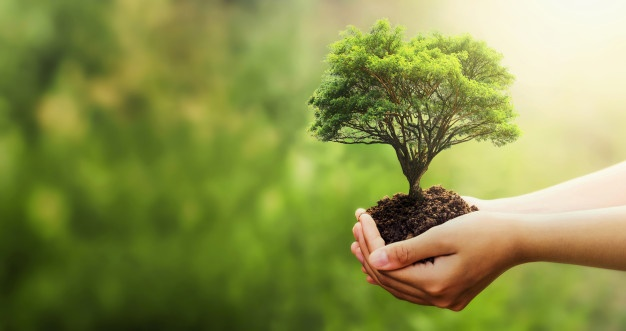 2.
Szanujmy naturę
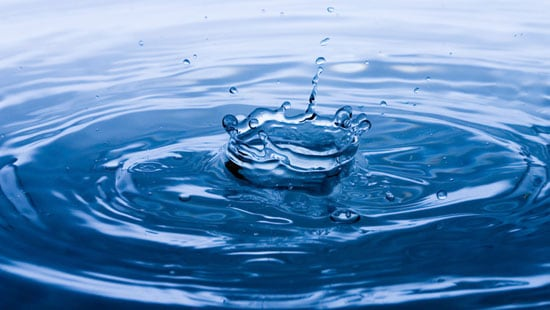 3.
Oszczędzajmy wodę
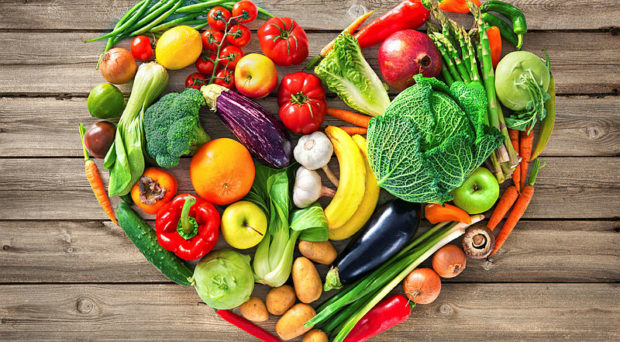 4.
Jedzmy dużo owoców i warzyw
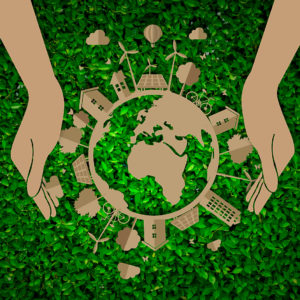 5.
Używajmy produktów wielorazowego użytku
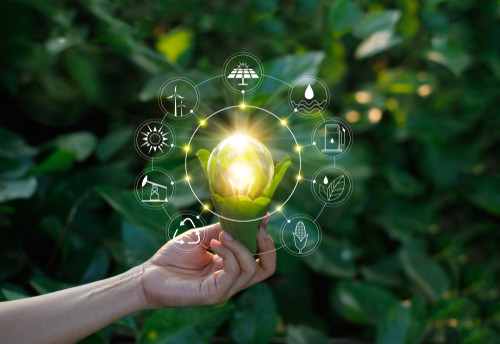 6.
Oszczędzajmy energię
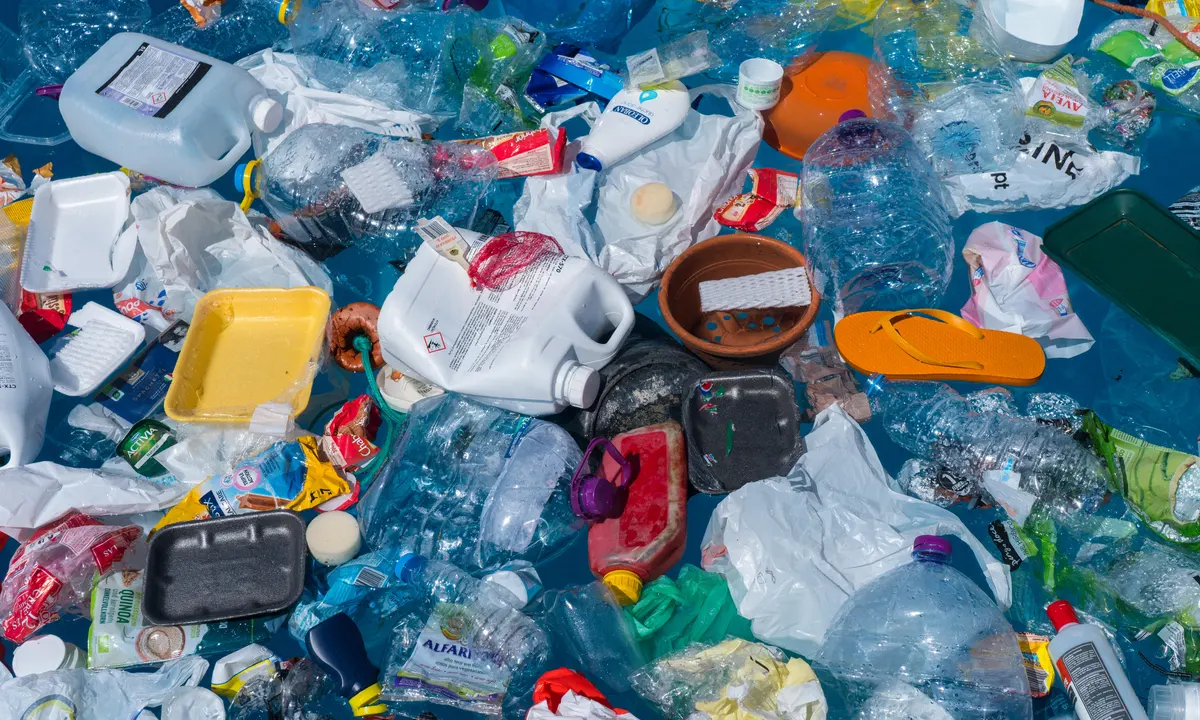 7.
Ograniczajmy użycie plastiku
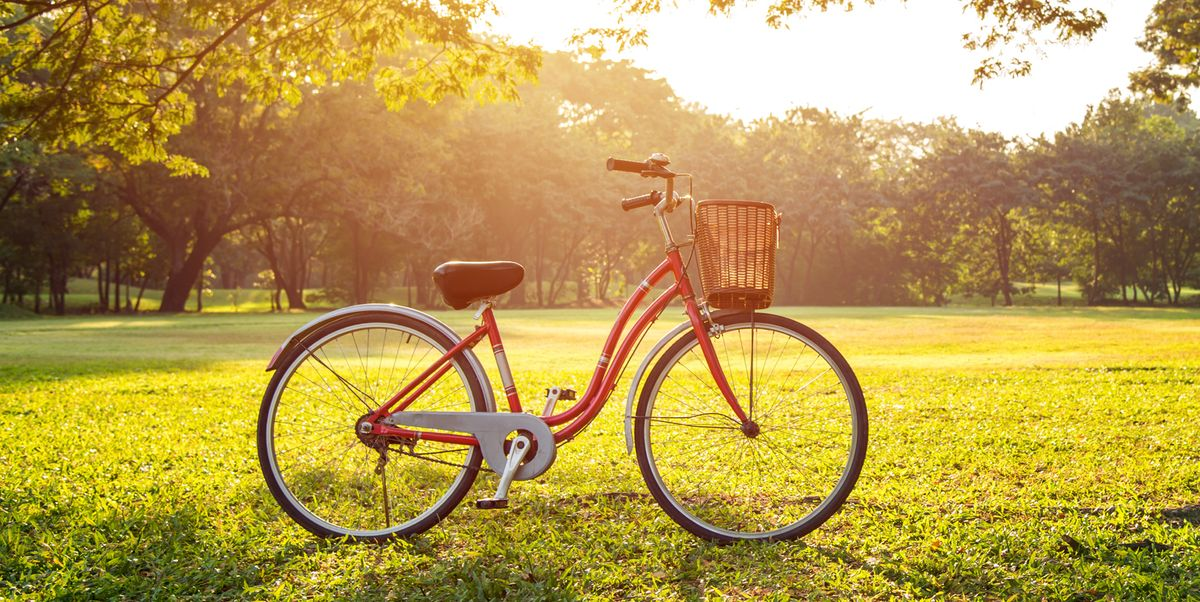 8.
Korzystajmy jak najczęściej z transportu przyjaznego dla środowiska
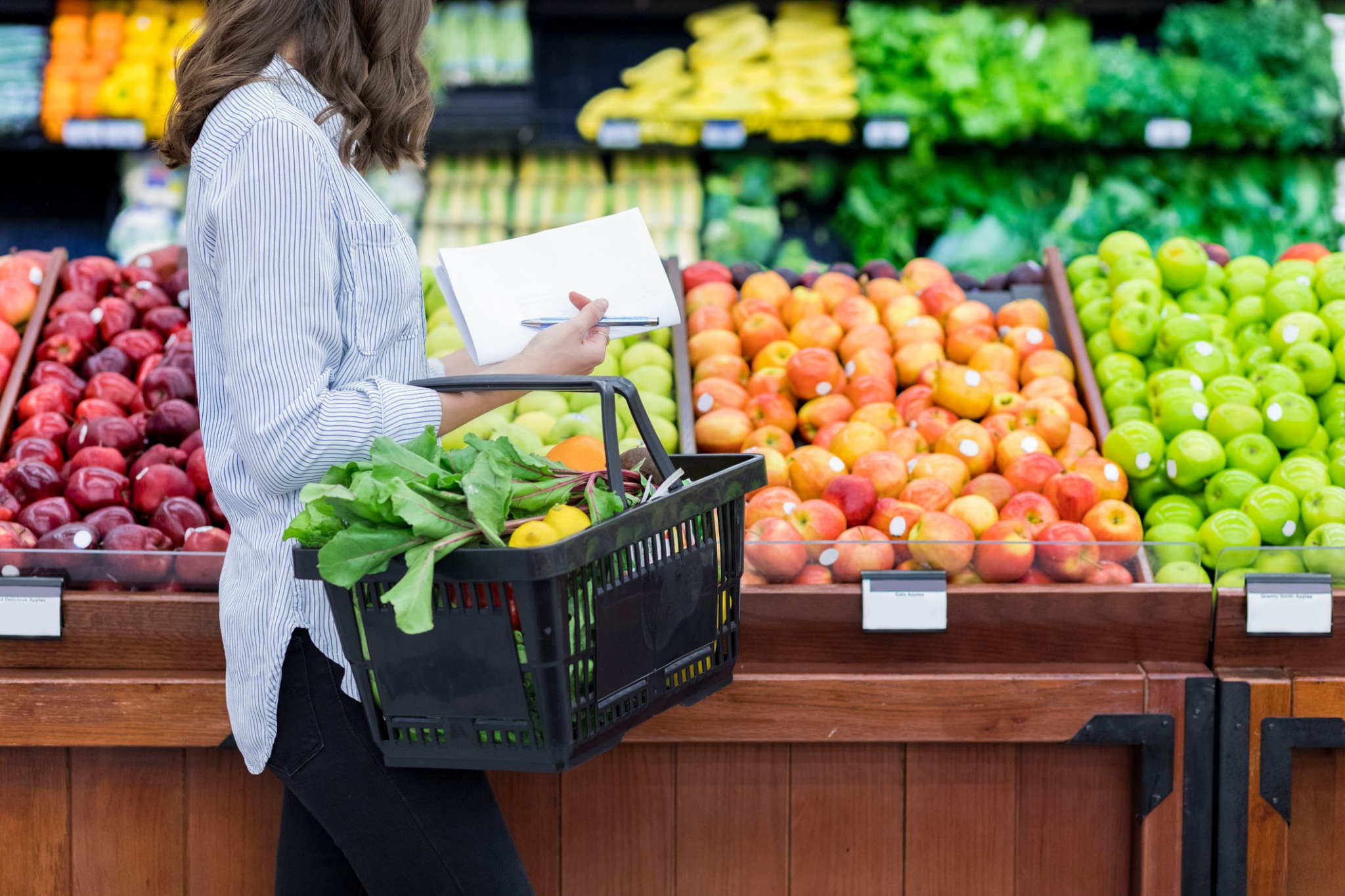 9.
Kupujmy mądrze
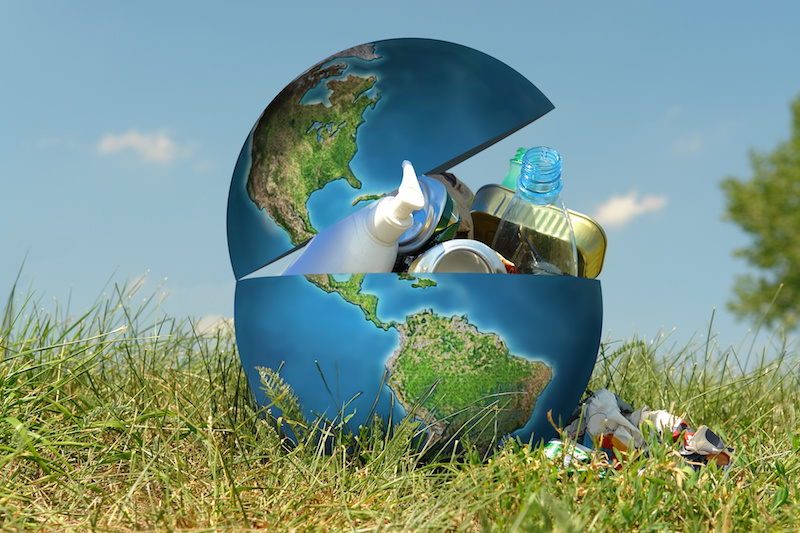 10.
Sprzątajmy po sobie
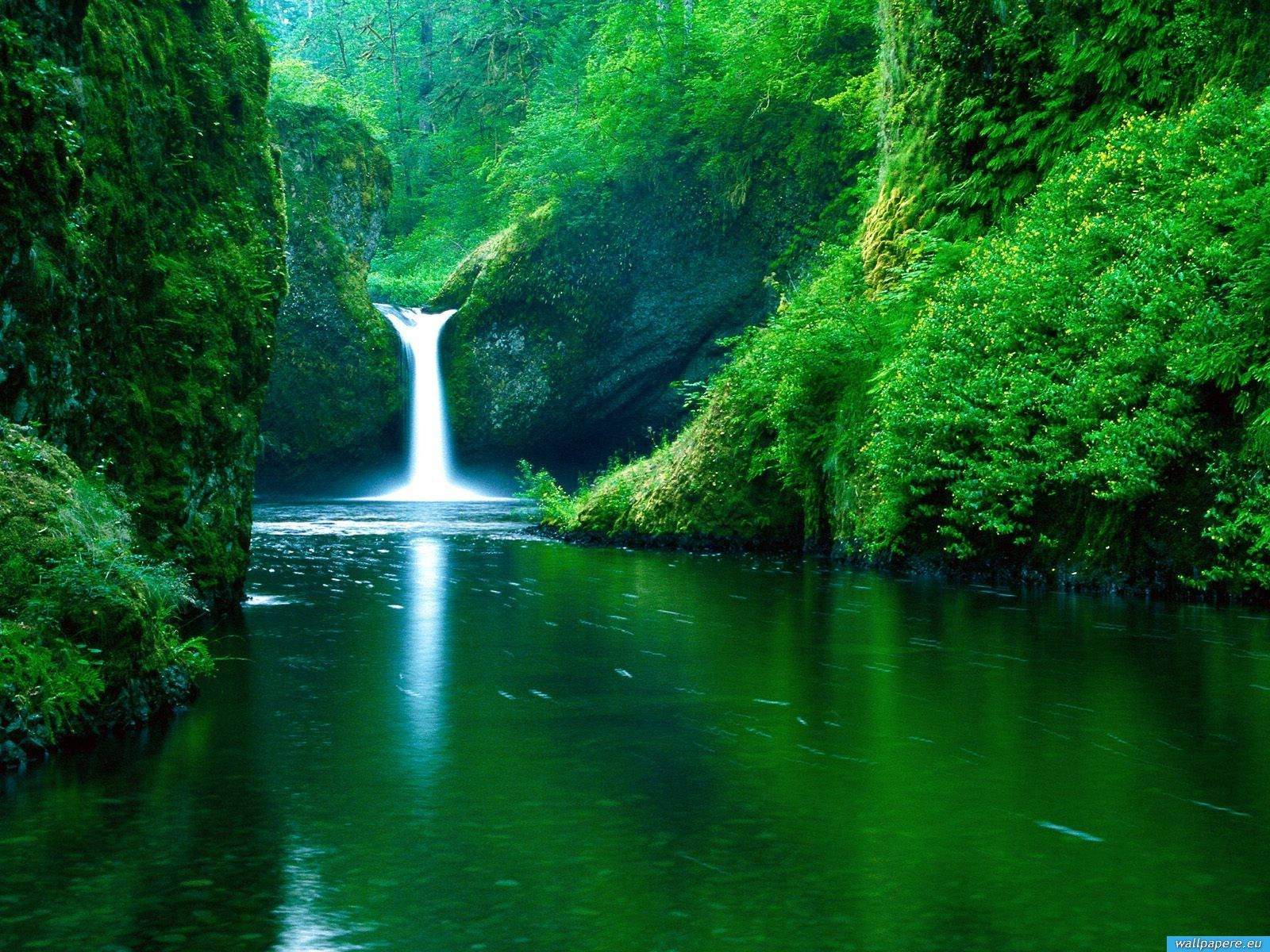 ZOBACZ!
Spójrzmy na to… jak przepiękna jest nasza planeta ziemia. Zobaczmy jak nasi uczniowie uchwycili to piękno na zdjęciach...
13
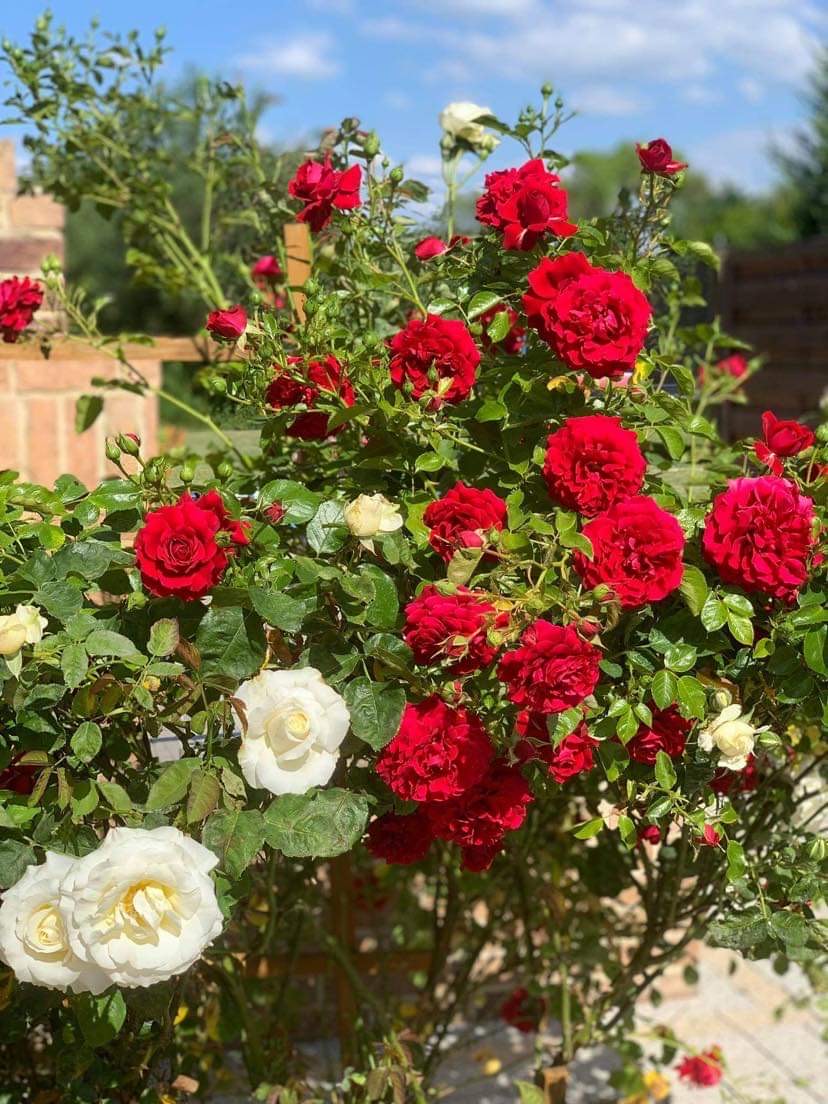 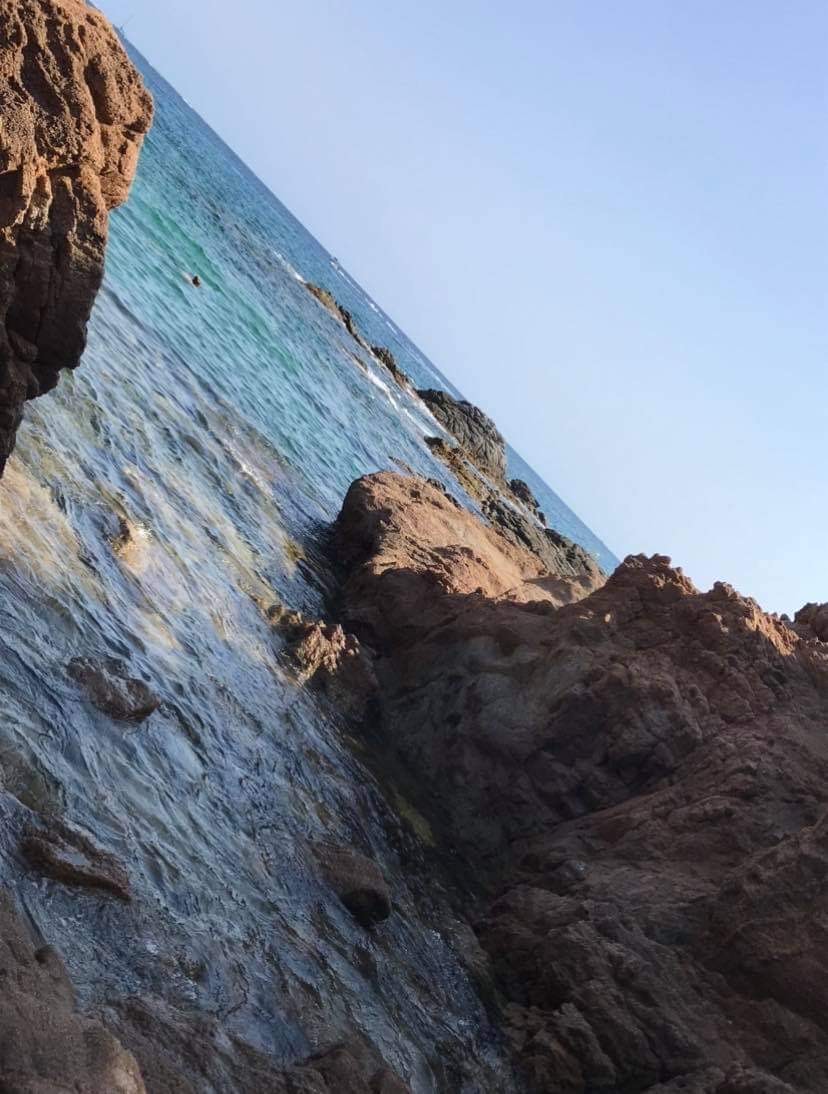 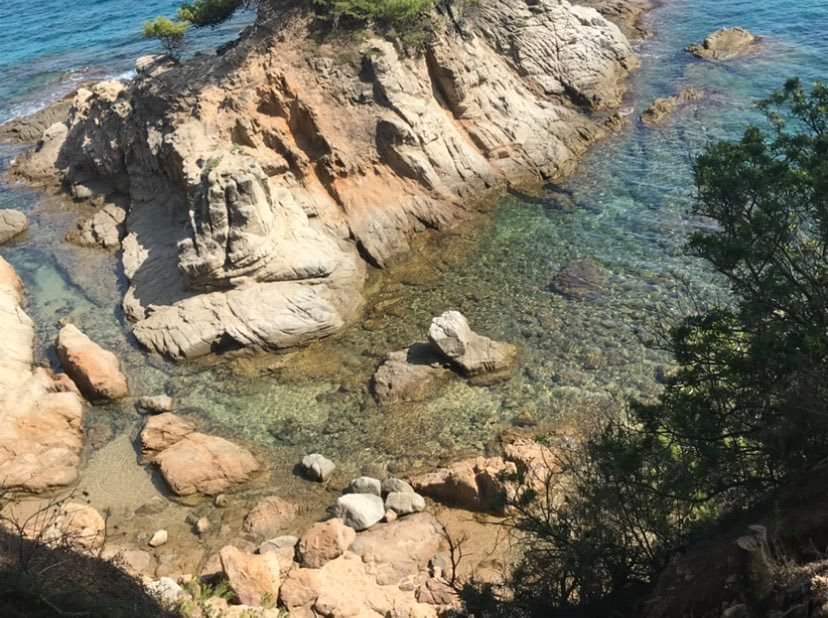 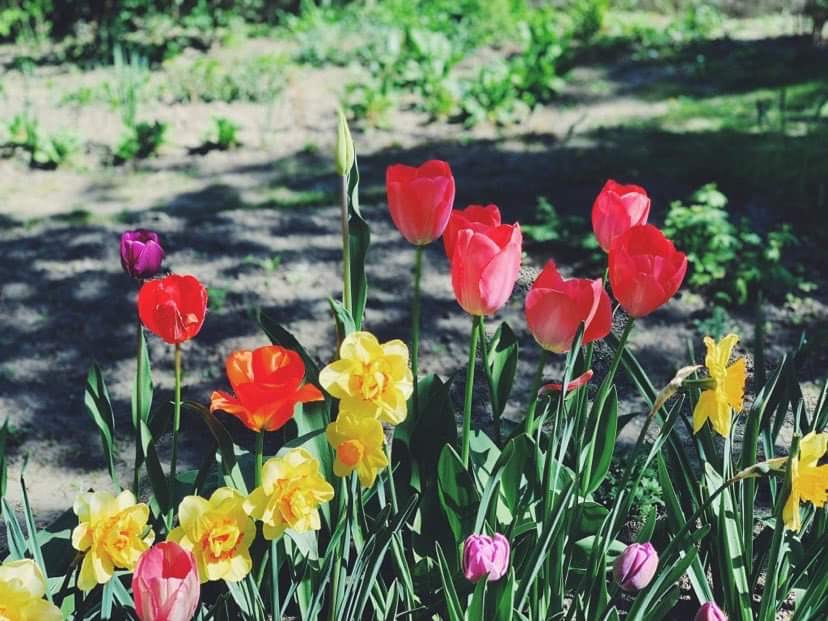 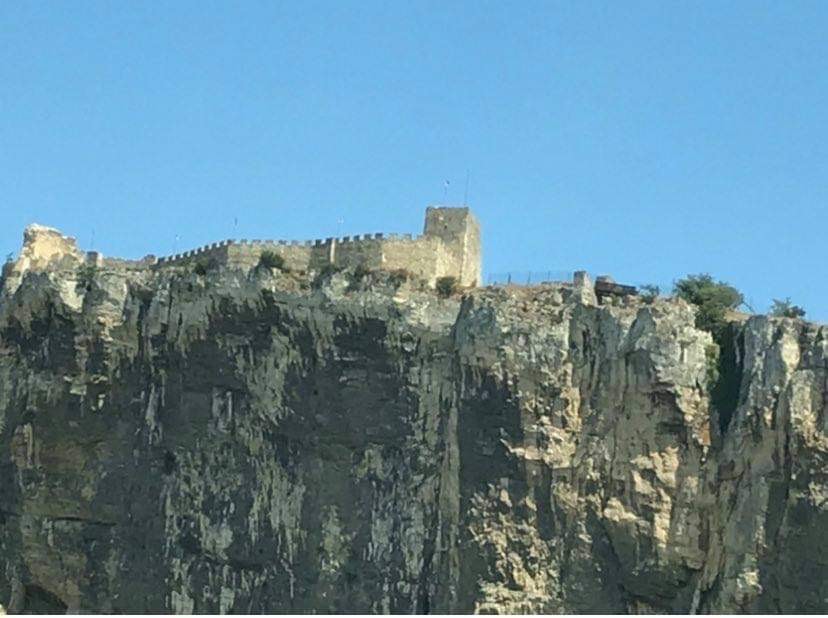 14
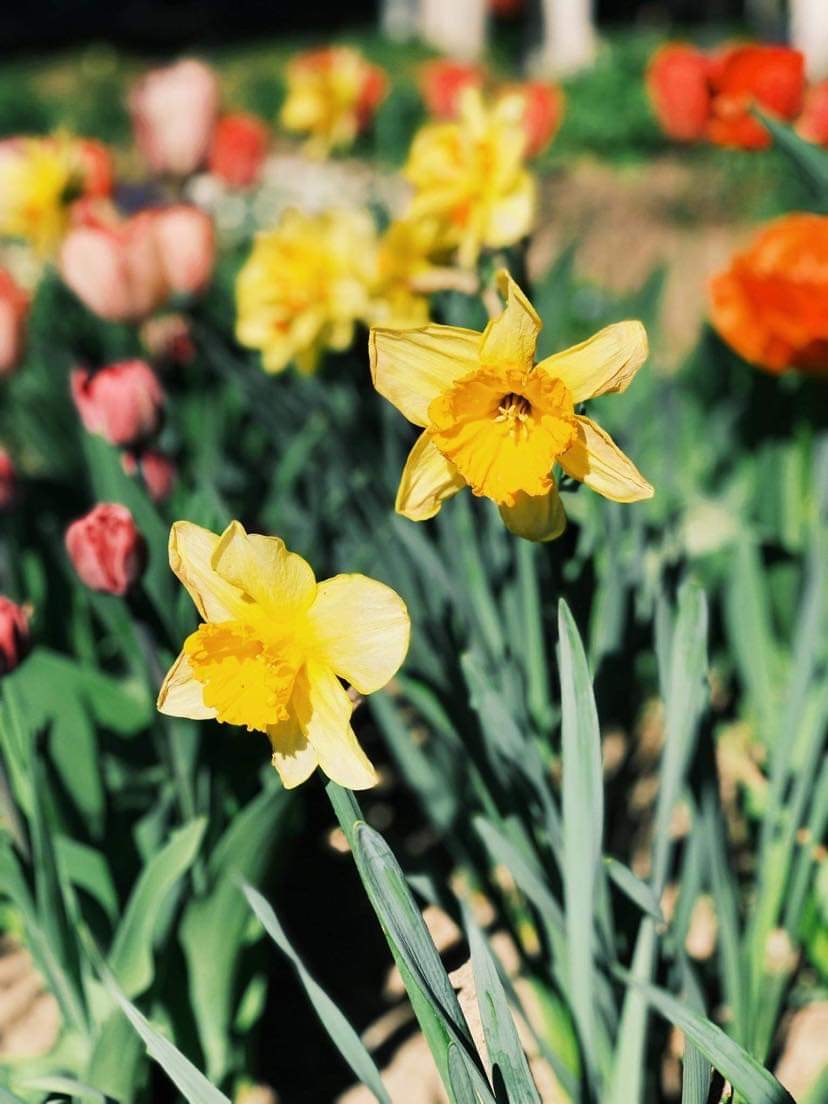 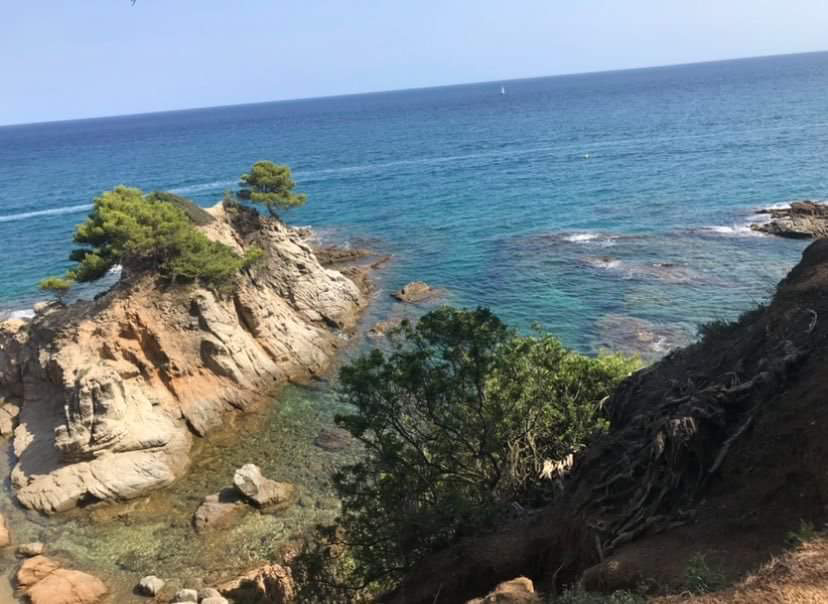 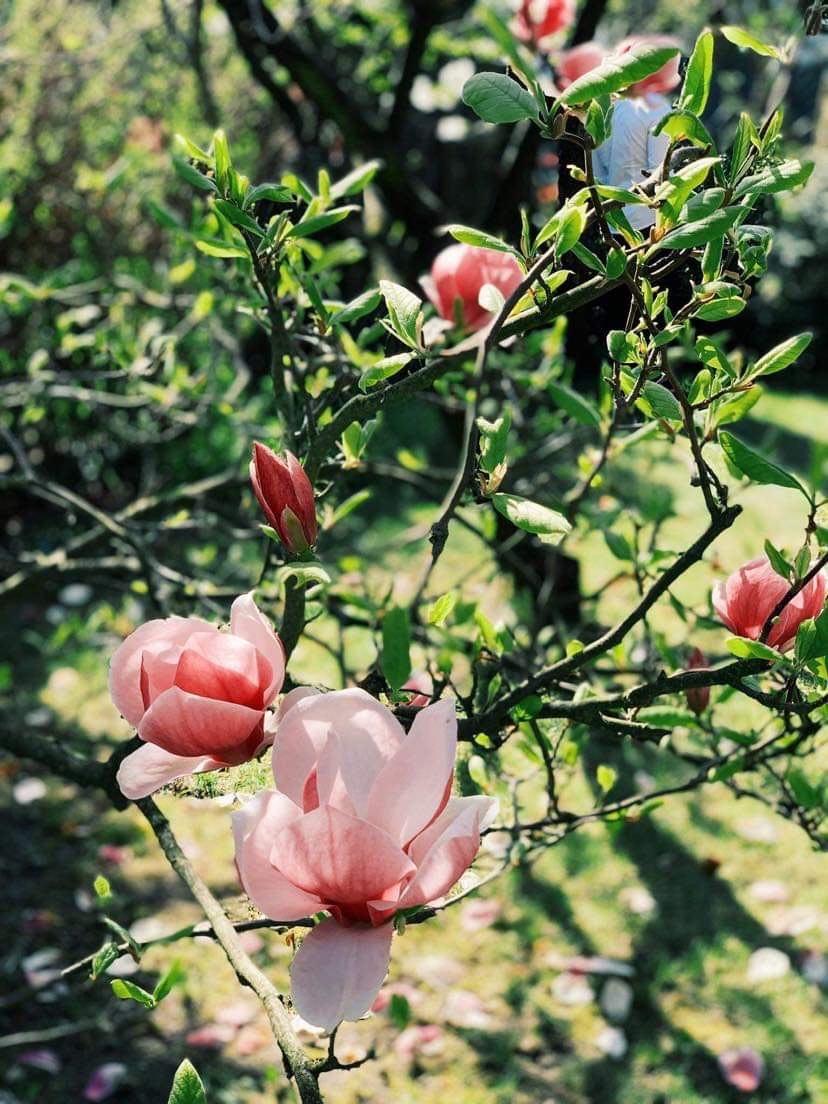 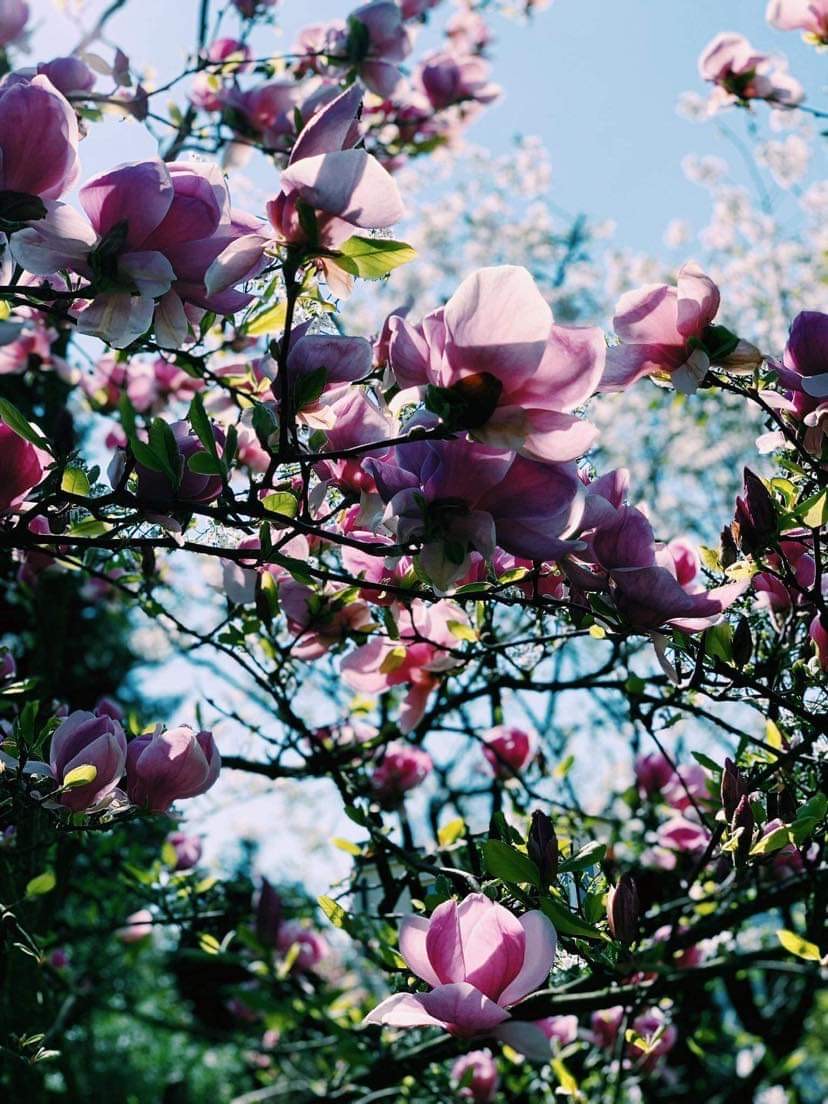 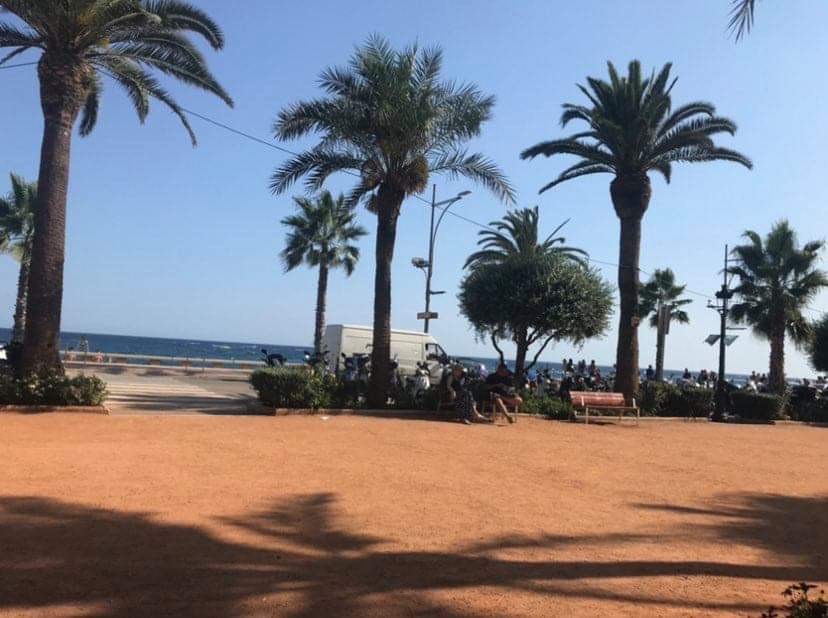 15
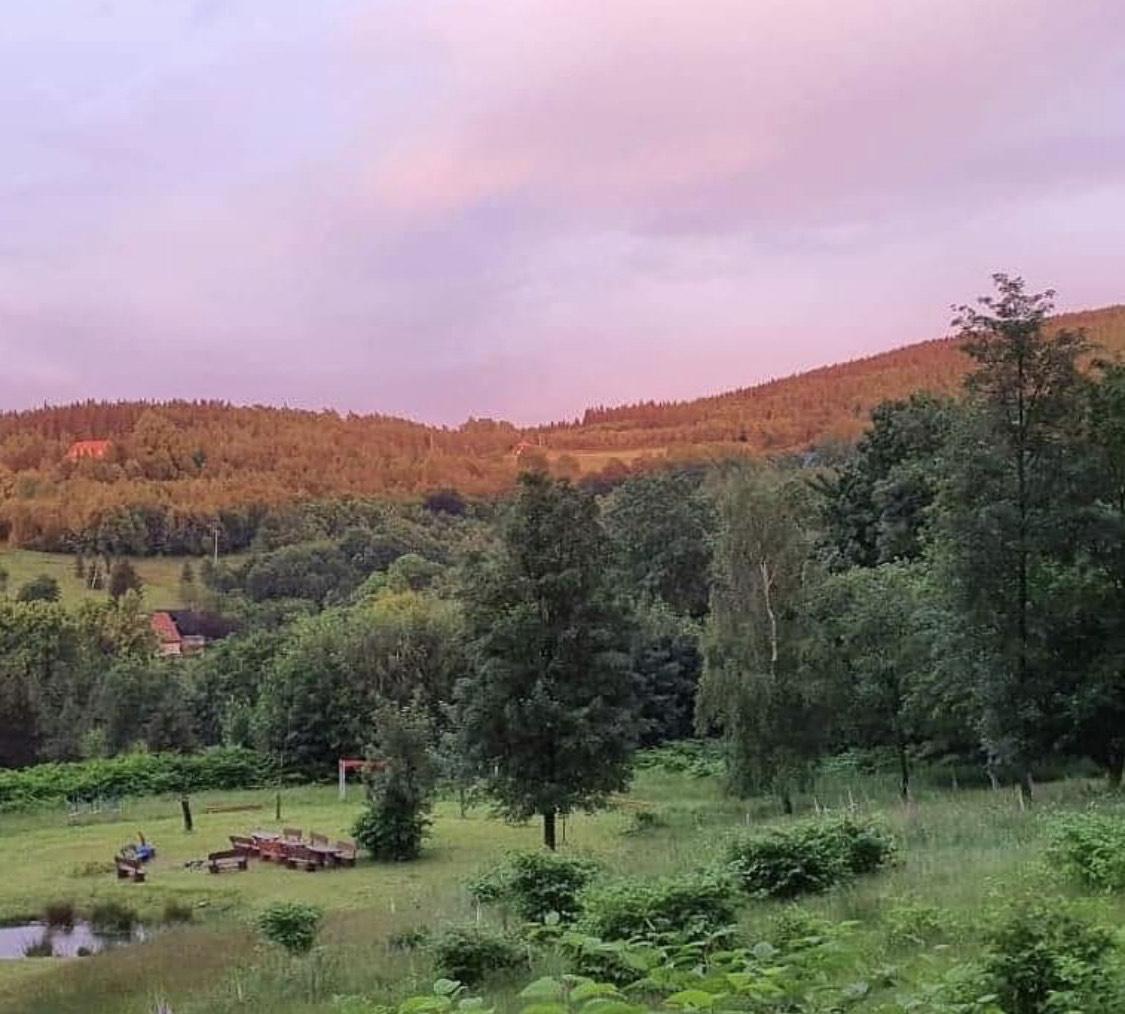 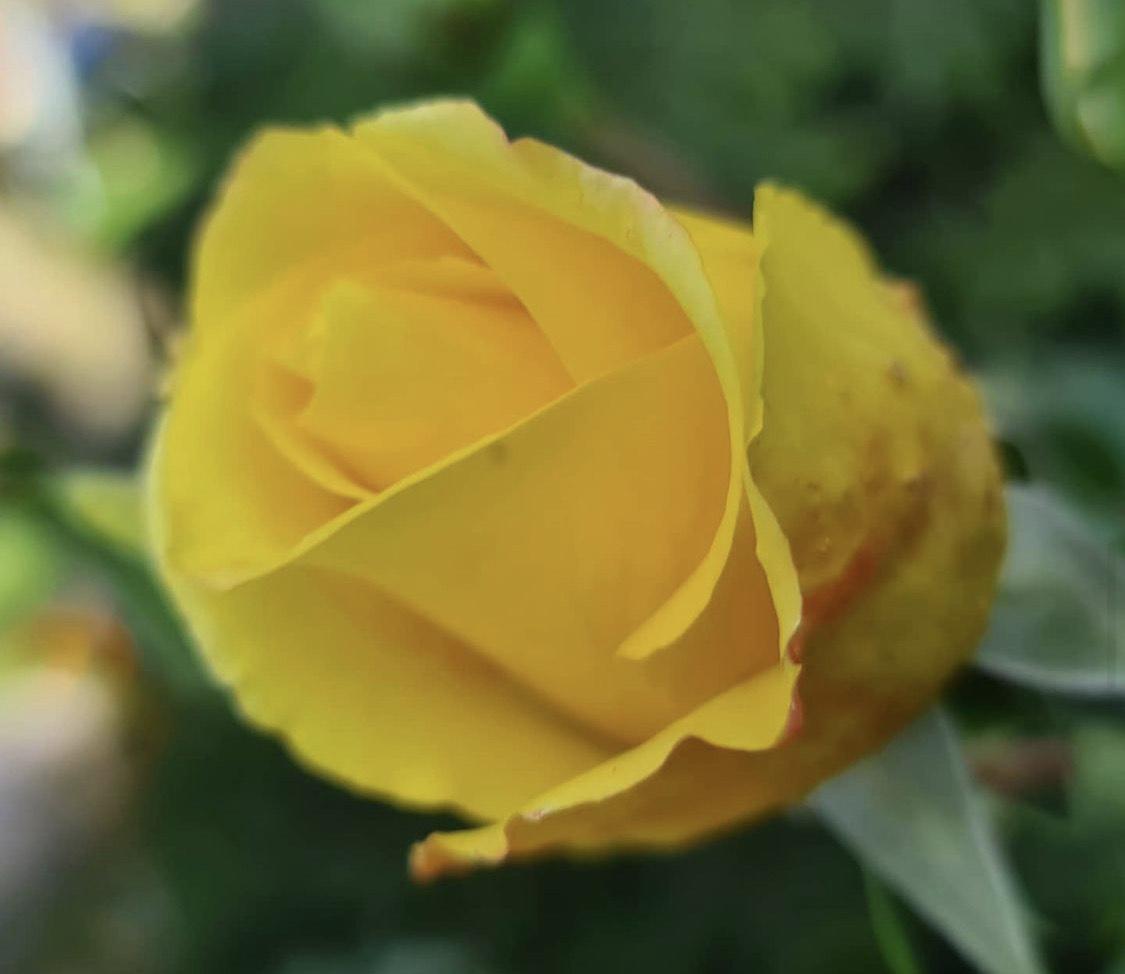 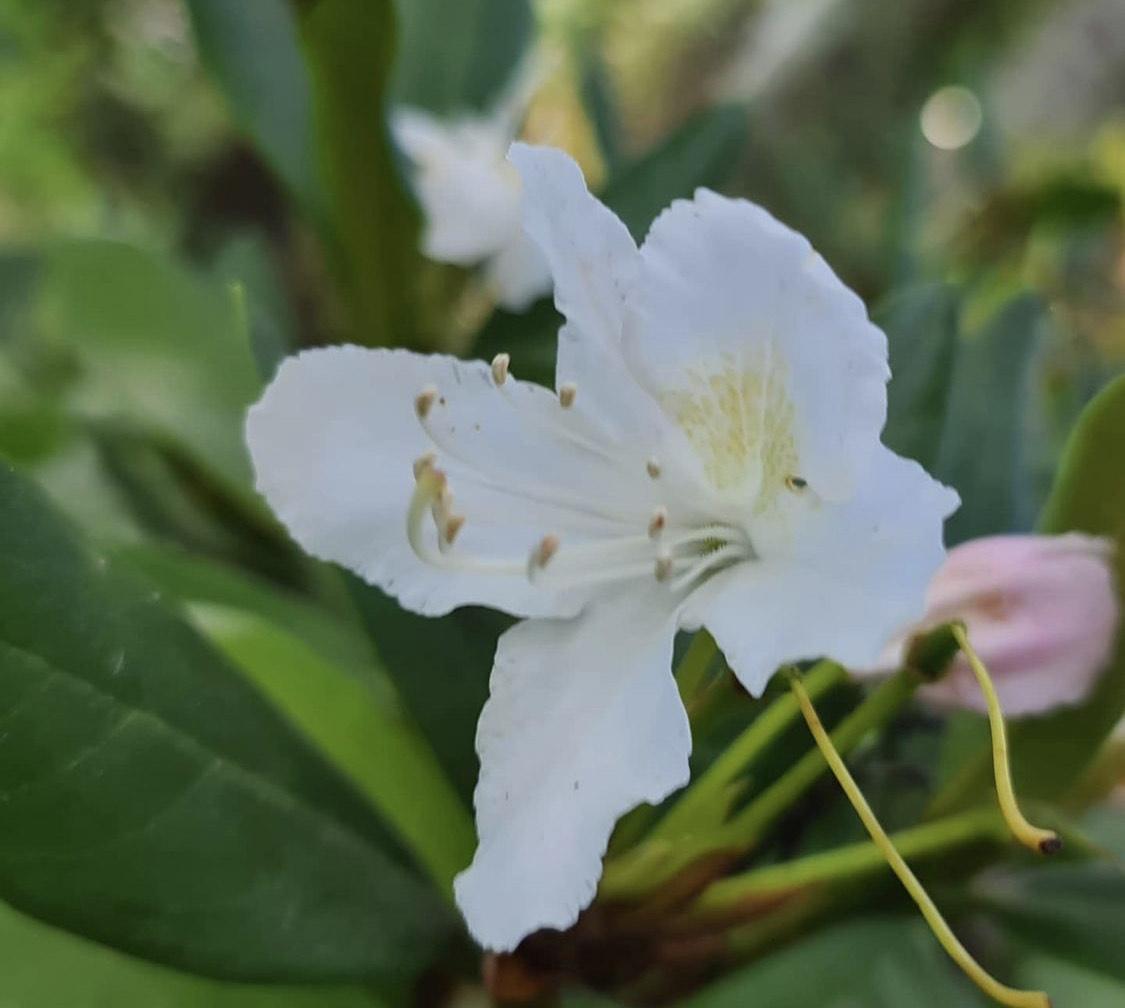 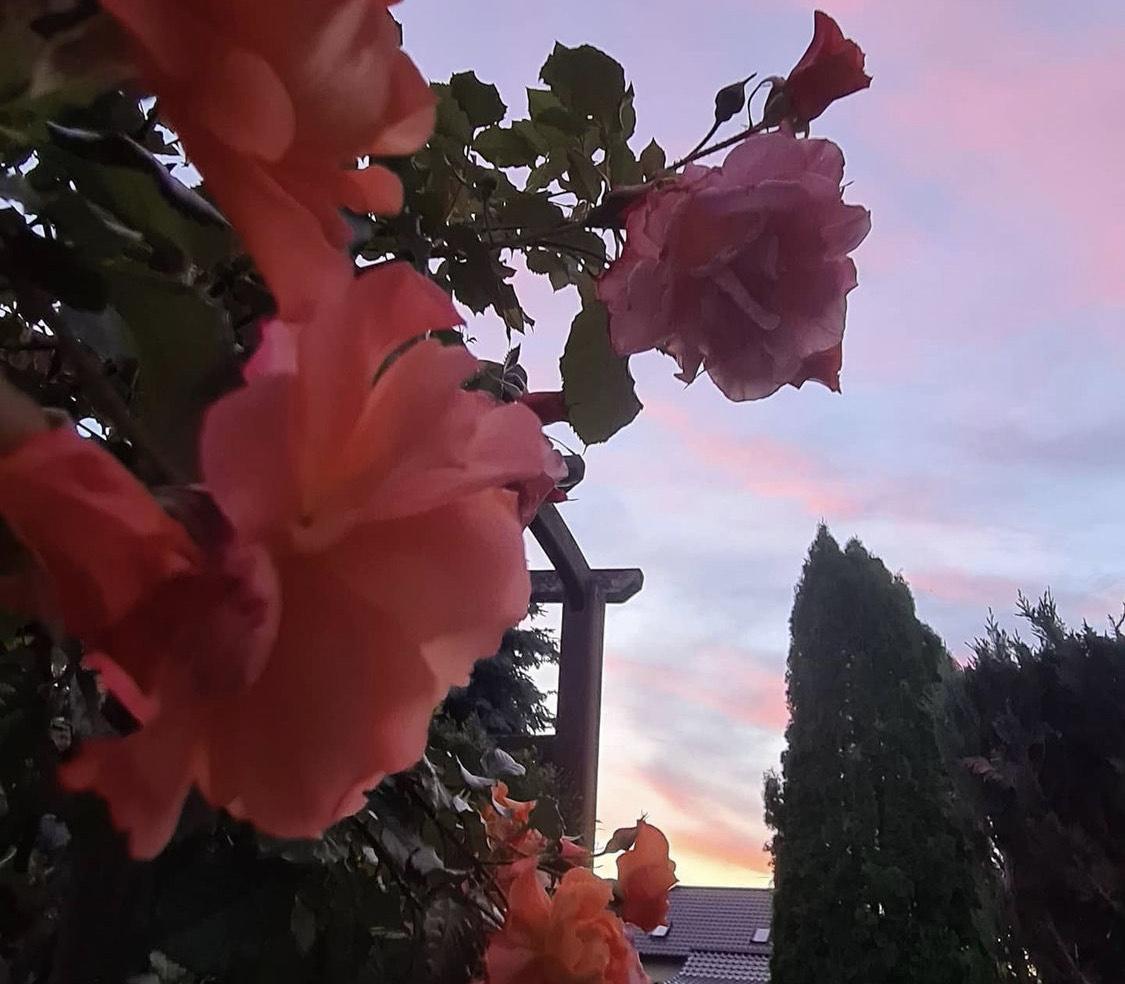 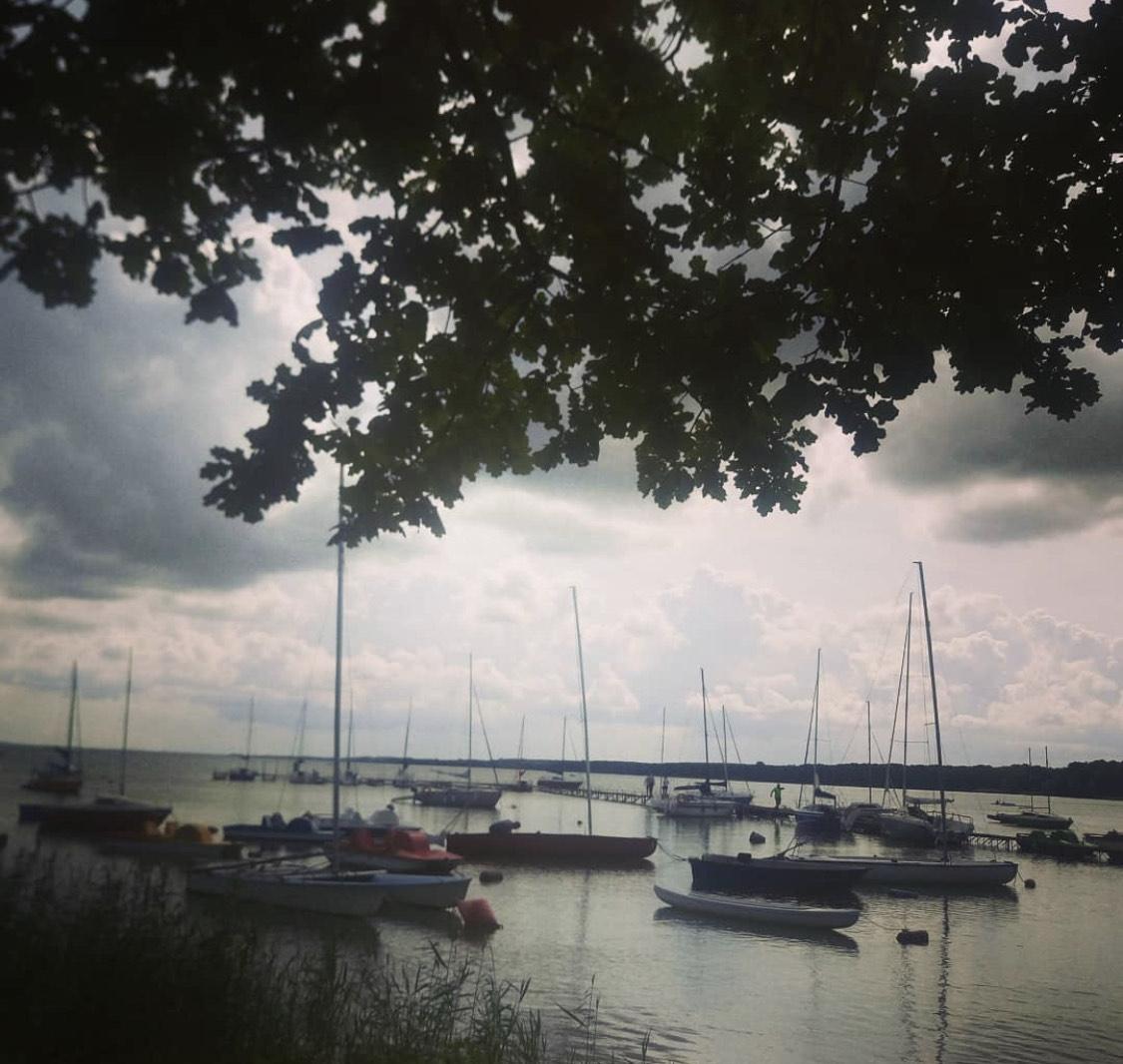 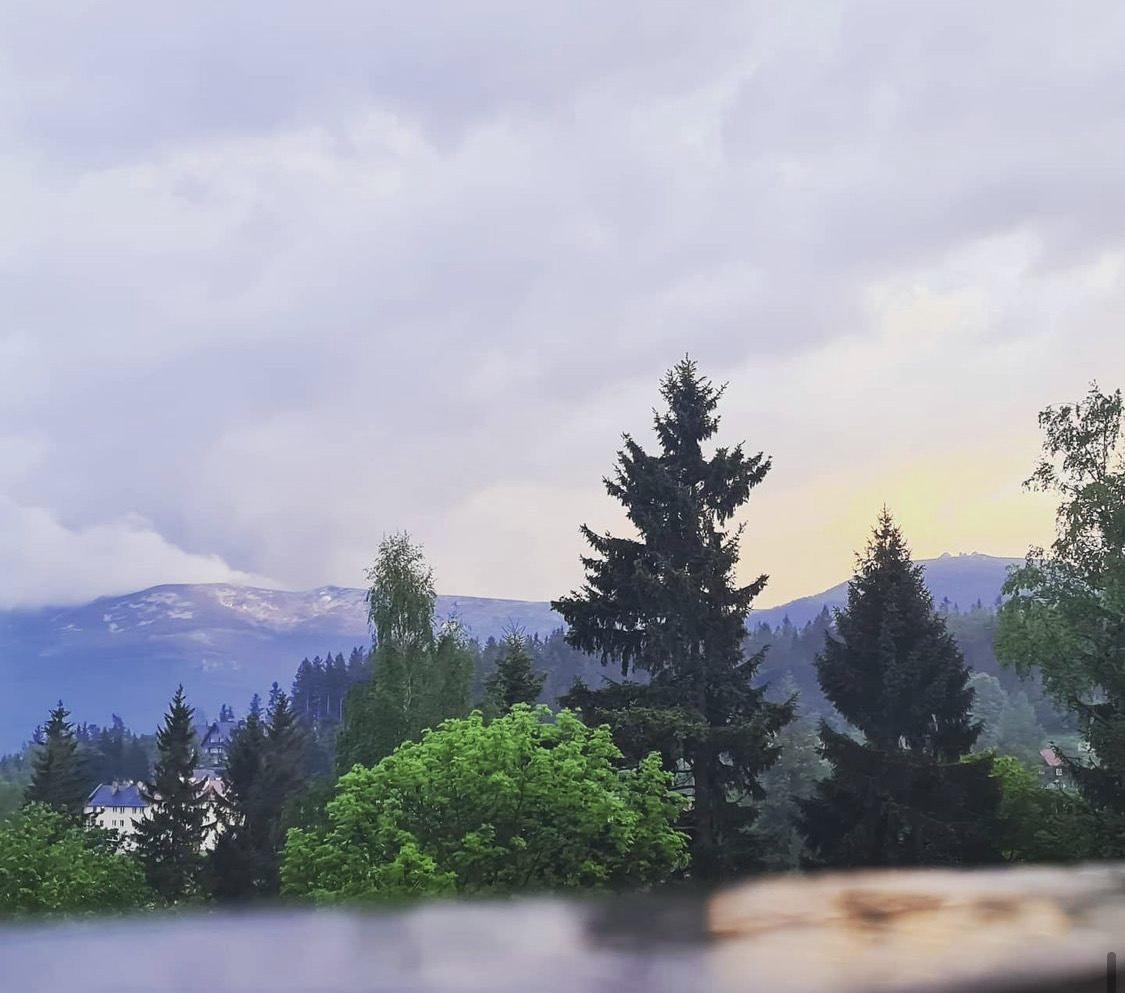 16
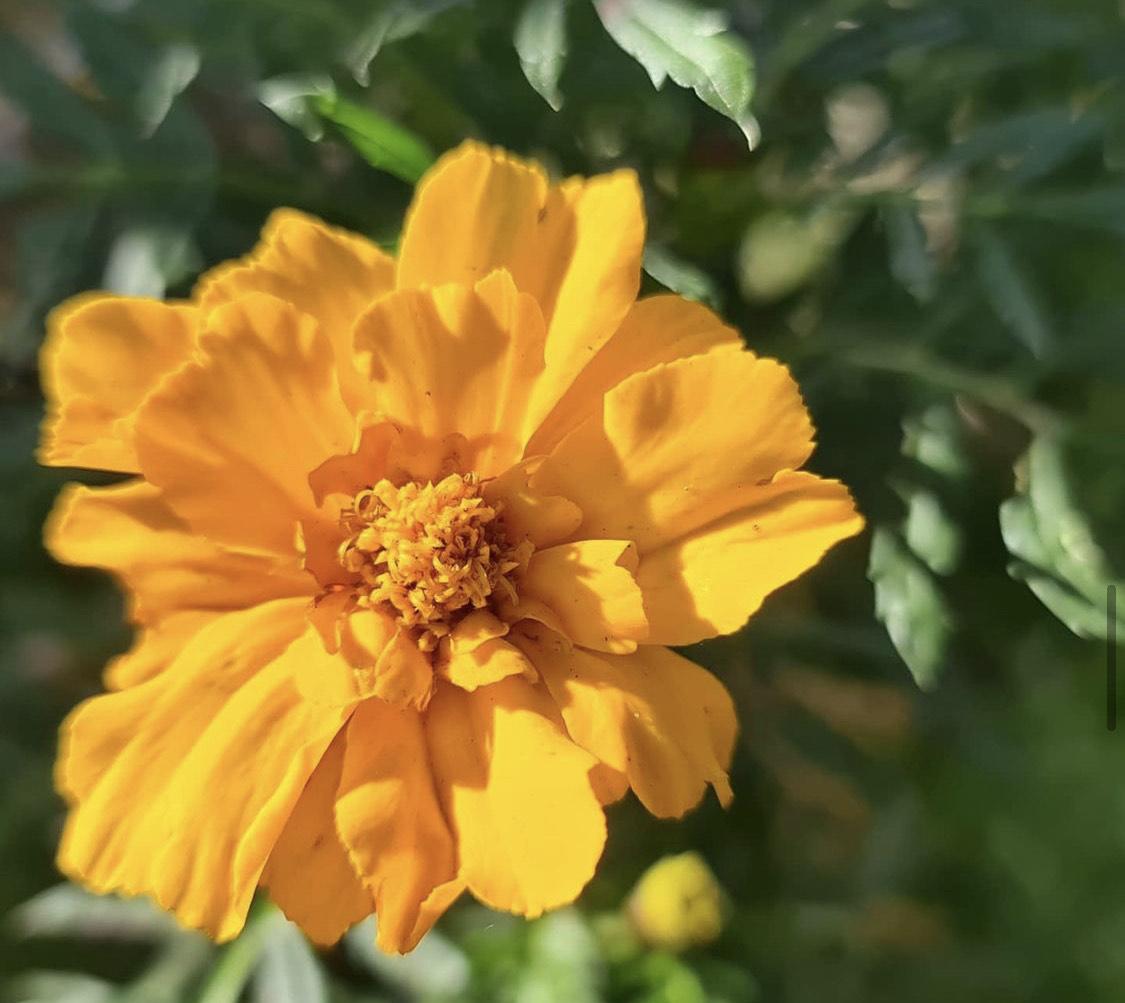 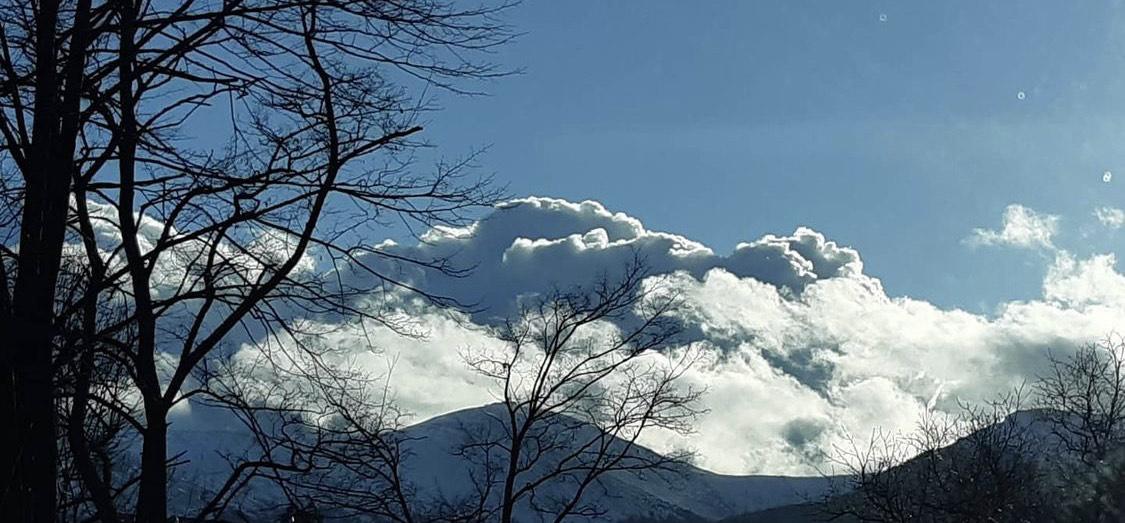 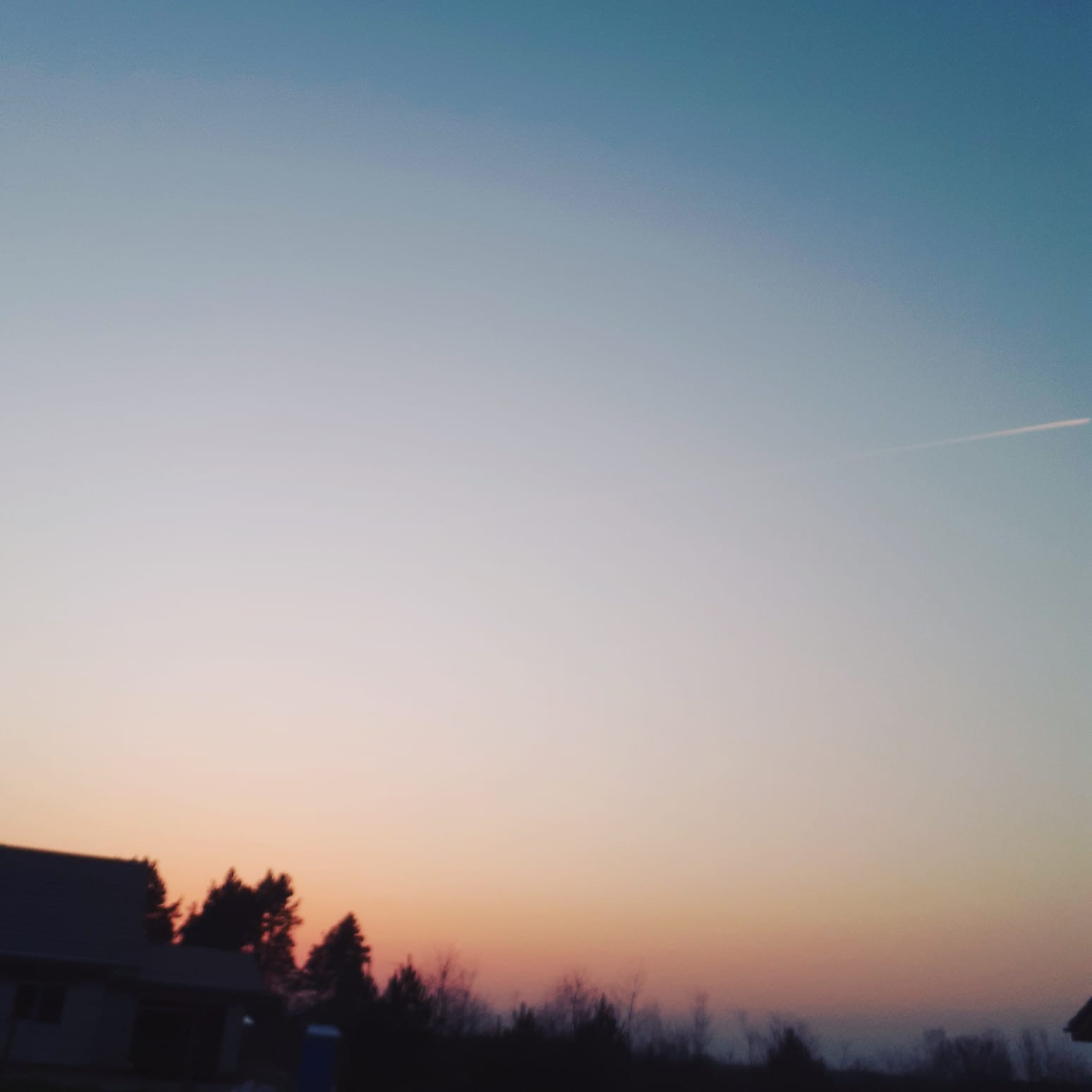 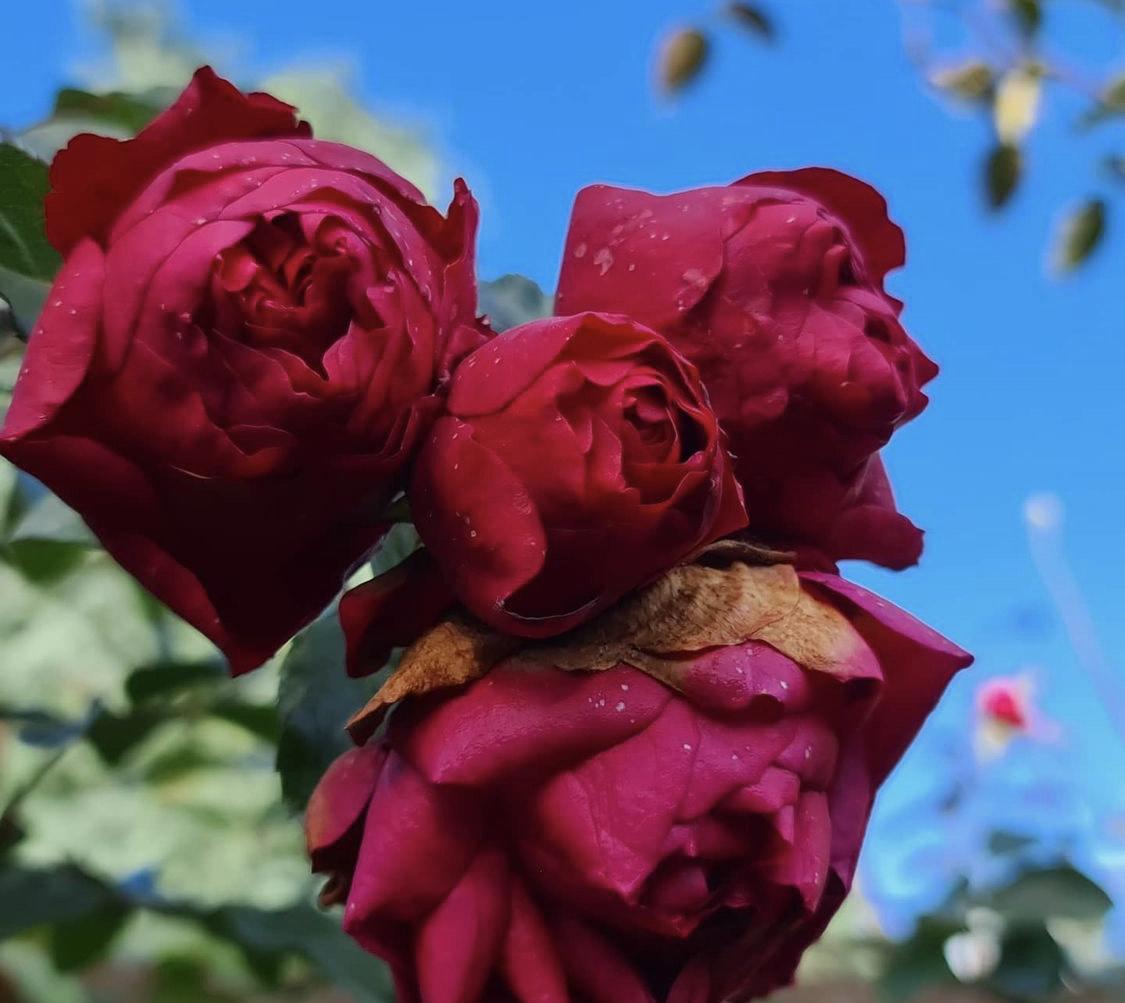 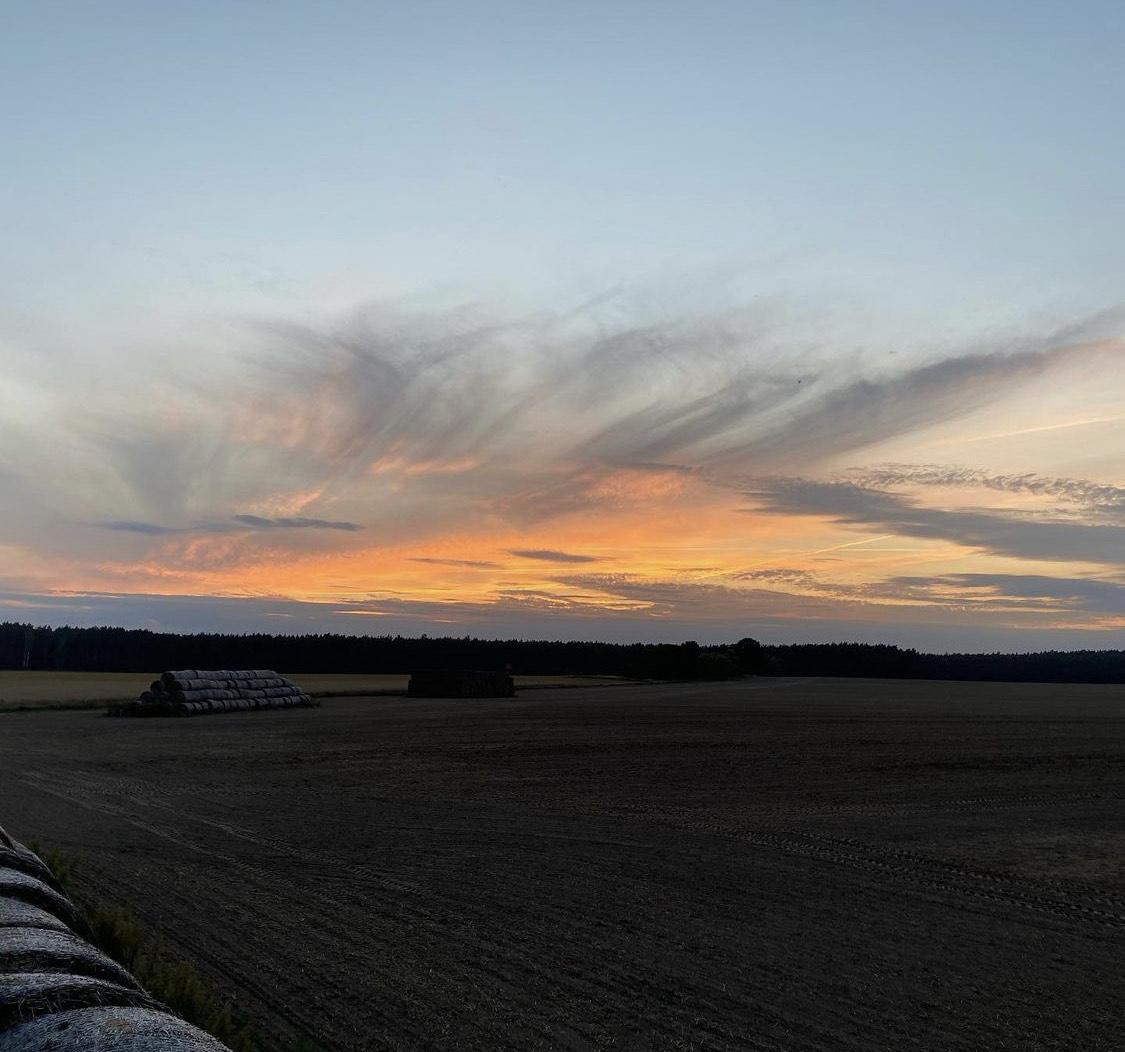 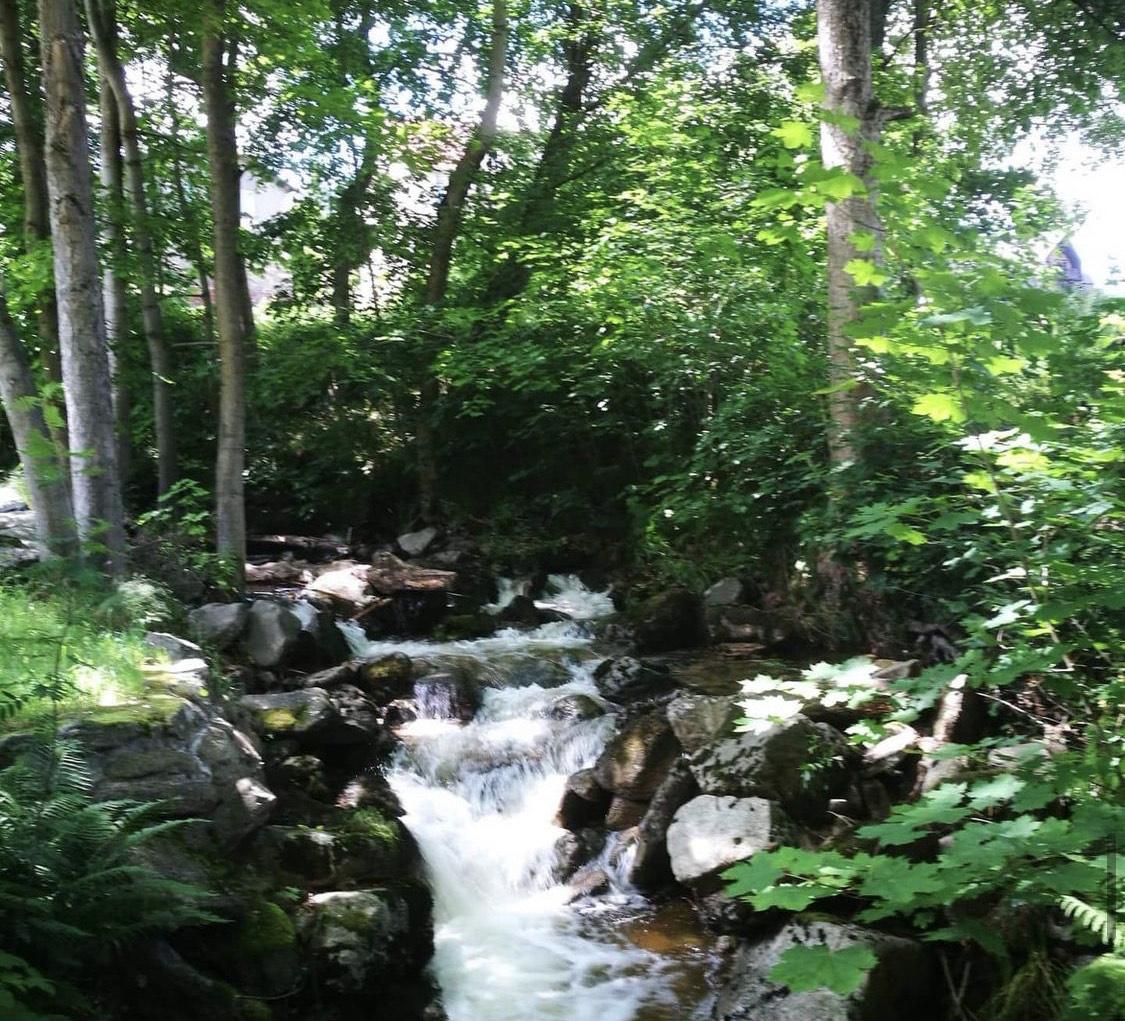 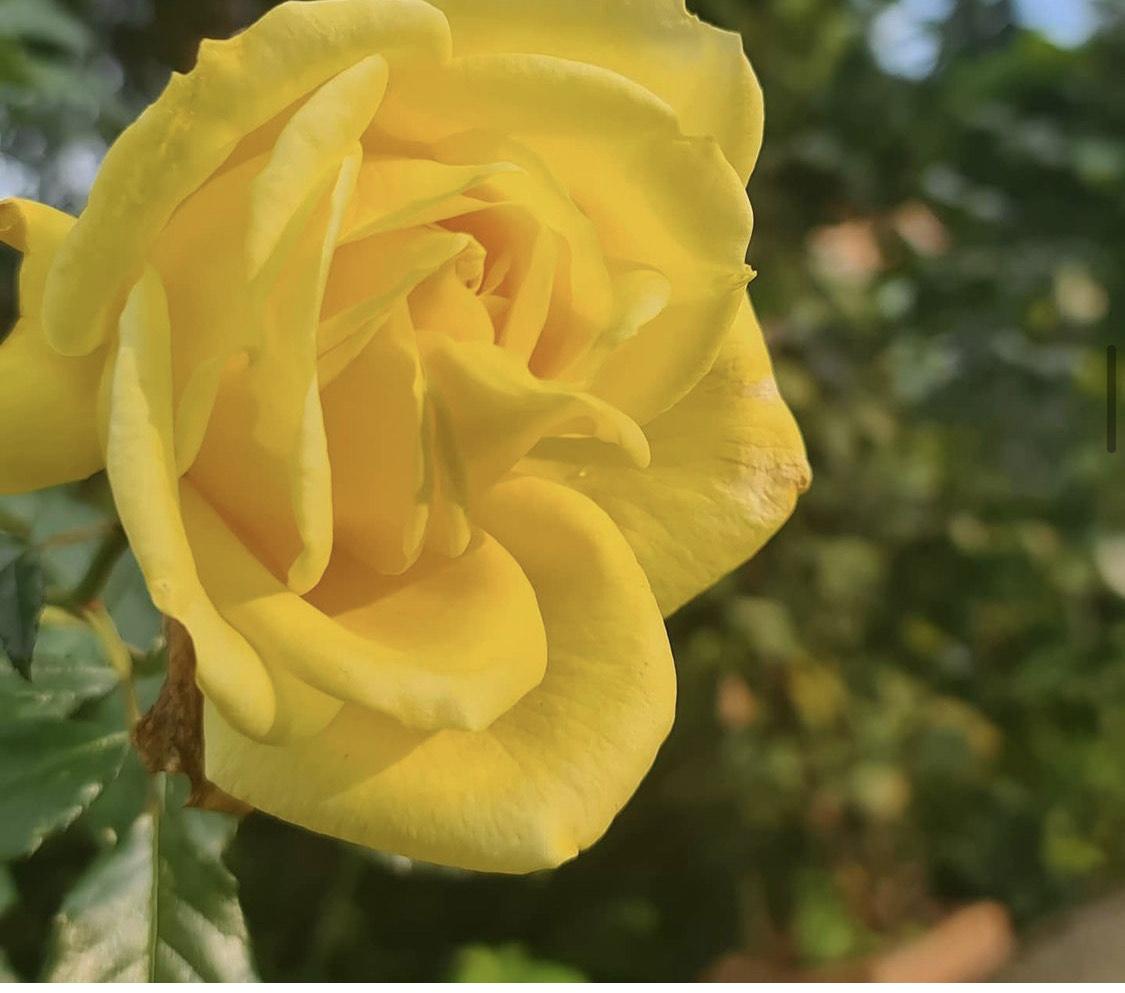 17
DZIEŃ ZIEMI CAŁY ROK!
Dbajmy i kochajmy naszą planetę przez cały rok, nie tylko w Dzień Ziemi.
18
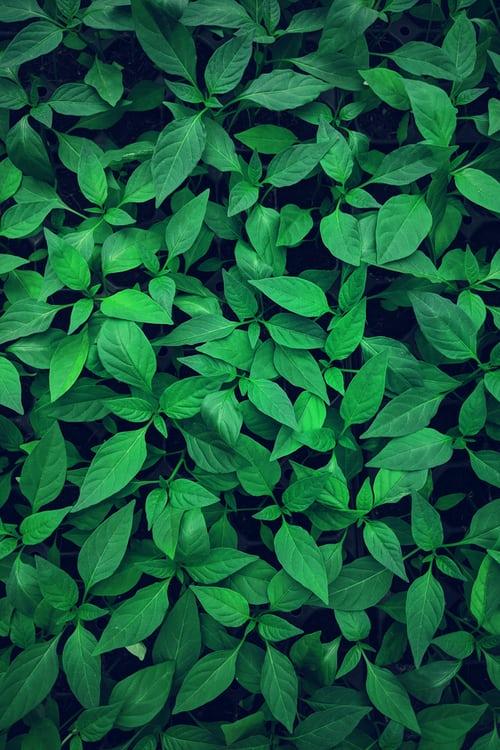 Ponieważ Ziemia opiekuje się nami, zaopiekujmy się Ziemią. Odwzajemniajmy miłość jaką nas obdarza, utrzymując ją w czystości i szczęściu.
19
Ziemia - naszym wspólnym domem
Dbajmy o nią wspólnie
20